Onderzoekend leren in de natuurwetenschappen
Hoe plannen we voor OL bij natuurwetenschappen?
Tool II-1: Het plannen van OL, een nadruk op het stellen van vragen
© 2016 mascil project (G.A. no. 320693). Lead partner University of Nottingham; CC-NC-SA 4.0 license granted. The project mascil has received funding from the European Union’s Seventh Framework Programme (FP7/2007-2013).
Overzicht
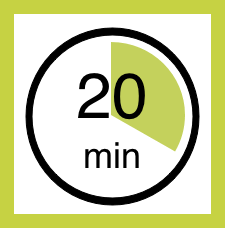 Doel: 
Begrip ontwikkelen over hoe vragen stellen aan het begin van een activiteit stimulerend werkt voor een onderzoekende houding.

We zullen:
Ideeën delen in kleine groepen; 
Hoofdpunten bespreken met de hele groep.
[Speaker Notes: Het doel van deze tool is om typen vragen te identificeren die nuttig zijn om onderzoekend leren te ondersteunen in natuurwetenschappen.

Docenten werken eerst in kleine groepen om hun ideeën te delen en vervolgens komt de hele groep samen voor een bespreking]
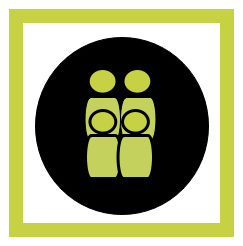 Vragen gebruiken
Deel ideeën over hoe vragen gebruikt kunnen worden aan het begin van een activiteit om onderzoekend leren te ondersteunen. 

Gebruik de vragen voor verdere discussie en schrijf reacties op.
[Speaker Notes: Vraag de docenten om in groepjes te werken en hun ideeën te delen over het verbeteren van het stellen van vragen in de les aan het begin van een activiteit.
 
Gebruik deze vragen als opstart. 1. Hoe kunnen we de wachttijd vergroten om zo meer leerlingen na te laten denken en de kans te geven om te reageren? 2. Welke vragen kunnen het best gebruikt worden bij leerlingen wanneer ze beginnen aan een opdracht of onderwerp binnen de natuurwetenschappen? 3. Hoe betrekt u alle leerlingen bij het denkproces? 4. Hoe reageert u naar leerlingen tijdens deze speciale ‘denktijd'? Prijst u ze, of bent u neutraal in uw reacties? 5. Wat zijn de voor- en nadelen aan het inplannen van tijd voor het bevorderen van het denkproces in een natuurwetenschappelijke les?
 
Laat docenten hun ideeën noteren.]
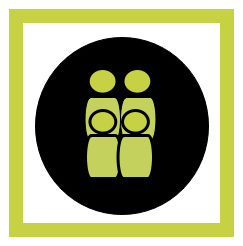 Vragen (kleine groepjes)
1. Hoe kunnen we de wachttijd vergroten om zo meer leerlingen na te laten denken en de kans te geven om te reageren? 2. Welke vragen kunnen het best gebruikt worden bij leerlingen wanneer ze beginnen aan een opdracht of onderwerp binnen de natuurwetenschappen? 3. Hoe betrekt u alle leerlingen bij het denkproces? 4. Hoe reageert u naar leerlingen tijdens deze speciale ‘denktijd'? Prijst u ze, of bent u neutraal in uw reacties? 5. Wat zijn de voor- en nadelen aan het inplannen van tijd voor het bevorderen van het denkproces in een natuurwetenschappelijke les?
Hoofdkenmerken: stellen van vragen
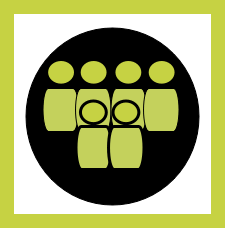 Deel de belangrijkste punten uit de discussie. 

Denk na over de uidagingen en voordelen van het inzetten van vragen op deze manier.
[Speaker Notes: Roep nu de groep bijeen en deel de reacties vanuit de groepen.
 Wat zijn de belangrijkste punten? Denk na over de uitdagingen en voordelen van het inzetten van vragen op deze manier.
 
In het verleden hebben docenten gezegd: het voelt gemaakt, het neemt veel tijd in beslag, het is lastig om stil te blijven, je ziet de kinderen nadenken, meer leerlingen zijn betrokken, ik prijs het 'goede' (de juiste reactie) antwoord niet meer dus alle kinderen blijven nadenken, ik kan elk kind vragen naar de ideeën van de groep.

Nodig de groep uit hierop te reageren.]
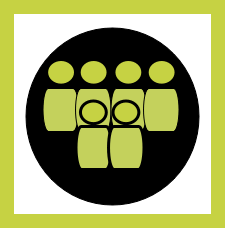 Finishing off
Denk na over hoe je onderzoekend leren kan ondersteunen in je lespraktijk en hoe je vragen hiervoor geschikt maakt.

Geef de les en reflecteer op:
Antwoorden van leerlingen;
Rapporteer je reflectie en observatie de volgende sessie.
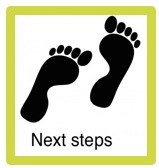 [Speaker Notes: Docenten dienen aangemoedigd te worden om na te denken over een les die ze willen gaan geven en hoe ze het ingeplande stellen van vragen zo kunnen inrichten dat het OL ondersteunt. Het is belangrijk dat ze na de les reflecteren op de reacties van de leerlingen en erop voorbereid zijn om verslag uit te brengen over de observaties of de impact op het leerproces.]